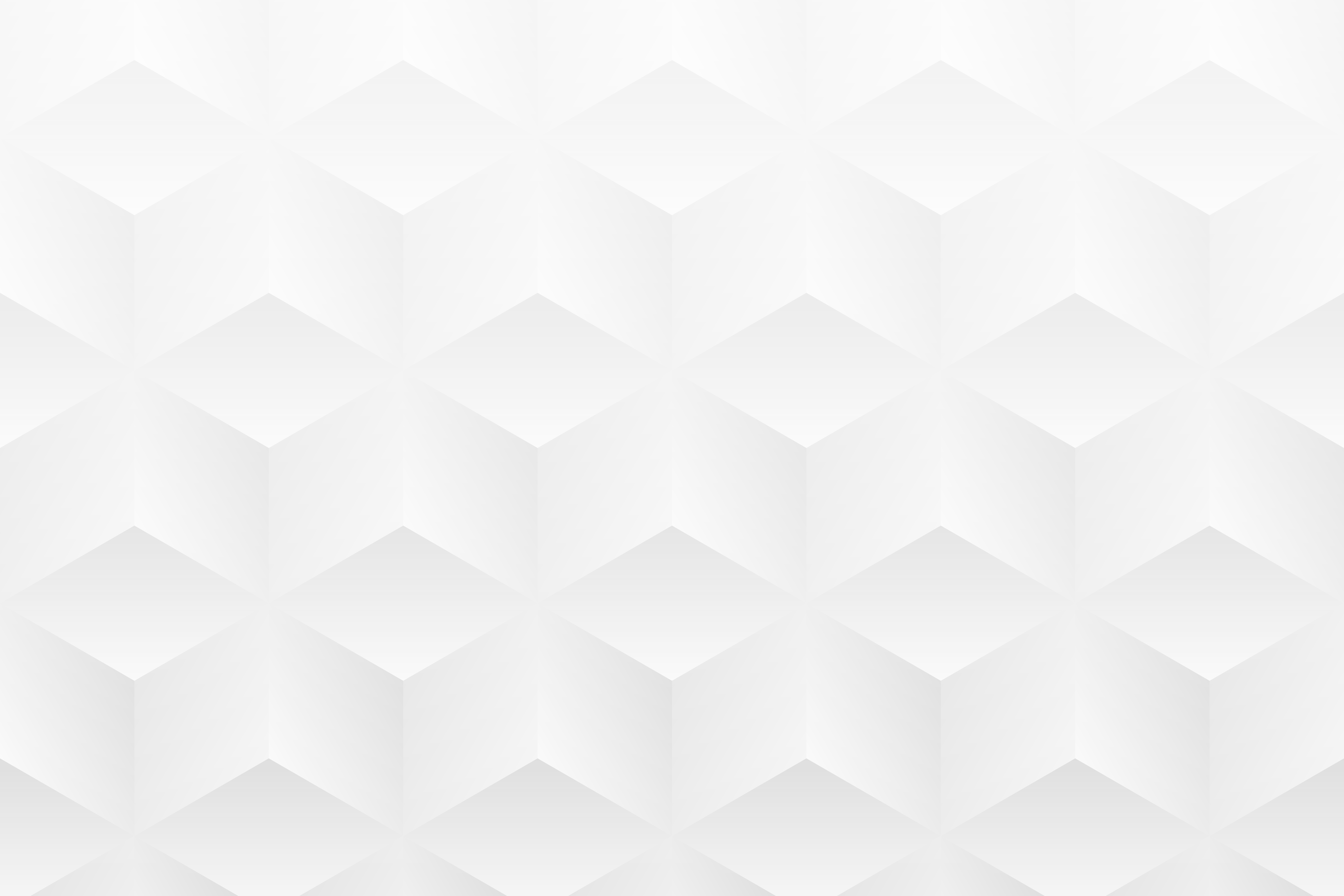 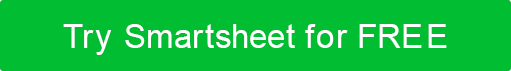 BASIC POWERPOINT IMPLEMENTATION PLAN TEMPLATE EXAMPLE
Notes for Using This Template
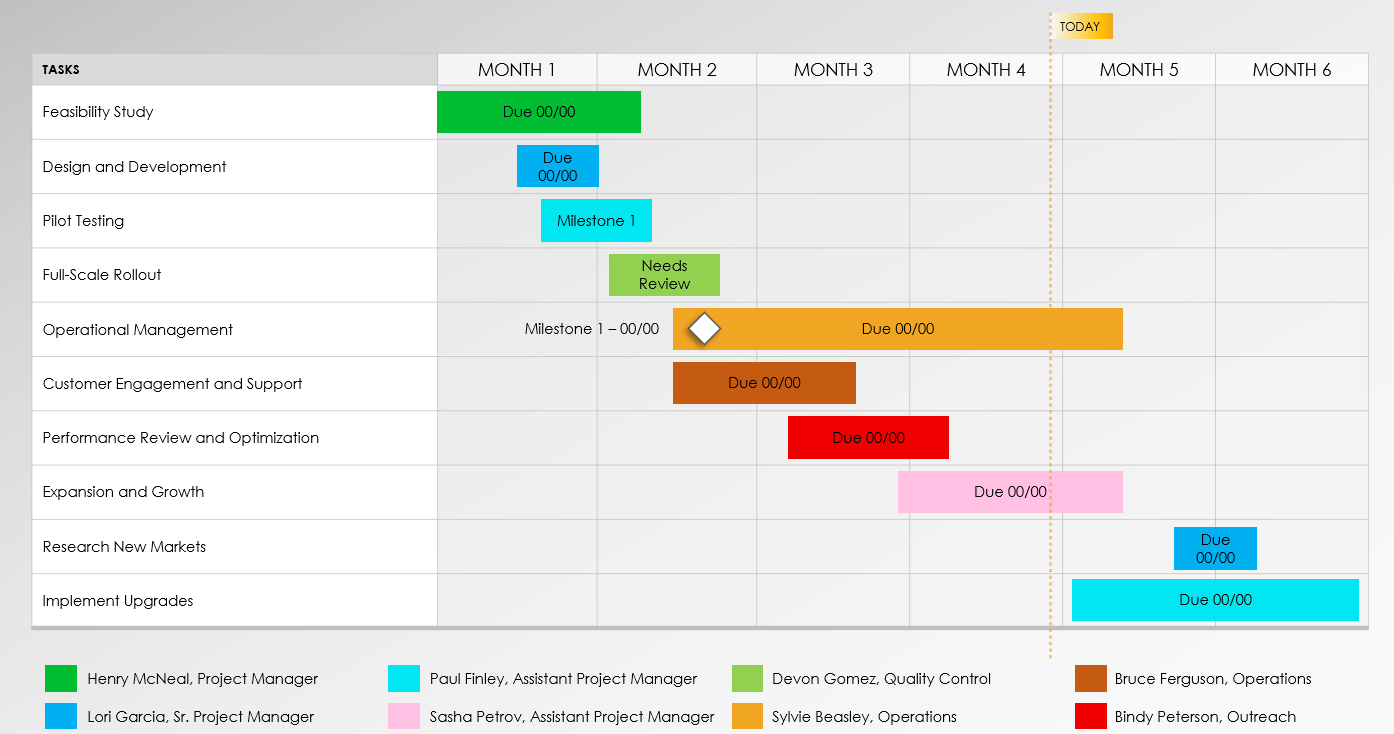 Enter Project Tasks in the chart area. 
 
Enter Label Owners in the key below the chart. 

Adjust bars to represent the length of time per task.  Add Start and End Dates, Due Dates, Milestone Dates, or additional Task Information within each bar or in the chart area.
TODAY
Due 00/00
Due 00/00
Milestone 1
Needs Review
Milestone 1 – 00/00
Due 00/00
Due 00/00
Due 00/00
Due 00/00
Due 00/00
Due 00/00
Bruce Ferguson, Operations
Devon Gomez, Quality Control
Paul Finley, Assistant Project Manager
Henry McNeal, Project Manager
Bindy Peterson, Outreach
Sylvie Beasley, Operations
Sasha Petrov, Assistant Project Manager
Lori Garcia, Sr. Project Manager
IMPLEMENTATION PLAN EXAMPLE